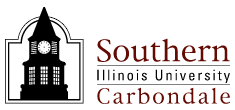 Reconnection Through Reconstruction
SIUC Community Supports Education in Haiti
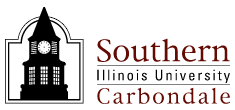 SIUC Community Supports Education in Haiti
“Haiti will not die, Haiti must not die…. Wipe away your tears to rebuild Haiti”
-  President Rene Preval

From BBC news online, 12th February, 2010
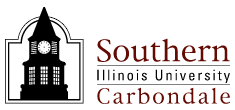 SIUC Community Supports Education in Haiti
“Haiti is awash in promises. Haitians need to see results. If dismal history repeats itself, this week would be the high point of optimism, followed by a long slide into disillusionment and failure. 
That must not happen again.”
 -   The New York Times Editorial, April 3, 2010
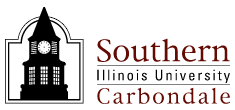 SIUC Community Supports Education in Haiti
Haiti’s Presidential Palace Before and After the Earthquake
Photos from The Huffington Post
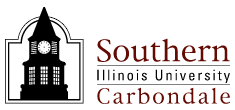 SIUC Community Supports Education in Haiti
Images of Nature’s Rage in Haiti
Photos from Flickr.com and Getty Images
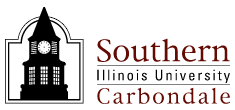 SIUC Community Supports Education in Haiti
Lucky to have survived the tragedy
Photos by Matthew Mcdermott and Getty Images
SIUC Community Supports Education in Haiti
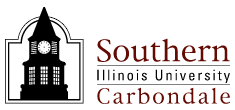 Thinking, praying, not knowing what the future holds
Photos from AFP
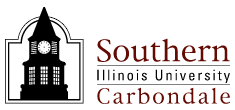 SIUC Community Supports Education in Haiti
Ultimate Goal
To build a Primary School in Haiti 
xxxxxxxxxx
 Immediate Objective
Equipping a Resource Center for primary and secondary school pupils
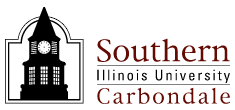 SIUC Community Supports Education in Haiti
Immediate Objective: Fund Raising
Target: $40,000 	
Equipment Needs: Computers, Printers, Desk Lamps, Projectors, Screens & Cables, Desks, Tables, Chairs, Filing Cabinets, Shelves, French  & Kreyol Dictionaries, Maps & Charts, Stationery
Note:  Fund is for the purchase and maintenance of equipment for a 5-year period.
SIUC Community Supports Education in Haiti
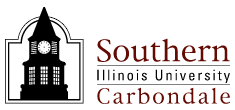 Liaison: 
Haitian Ministries for the Diocese of Norwich, CT
Website: www.haitianministries.org
E-mail: info@haitianministries.org
     199 Broadway, Norwich, CT  06360
(860) 638-1018
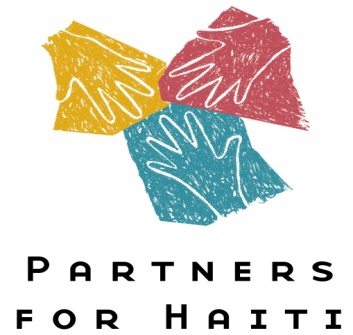 SIUC Community Supports Education in Haiti
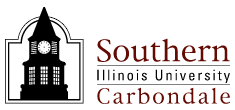 Haitian Ministries for the Diocese of Norwich, CT
25 years of  humanitarian services in Haiti: 
	Supports 2 Orphanages + daily meal program for children 
Education: offers scholarships to 150 students
Health: Supports a medical clinic; has a medical mission
Agriculture/Environment: Runs a reforestation project
Others: Provides emergency relief
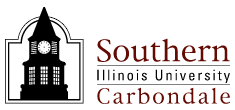 SIUC Community Supports Education in Haiti
Fund Drive (1)
An ecumenical appeal to support victims of a tragedy
Appeal to SIUC’s Staff, Students and Faculty to support our goal with personal donations
Appeal to all people of goodwill, faith-based groups and associations in Carbondale and Murphysboro
Donations are voluntary; Bank account to be established
SIUC Community Supports Education in Haiti
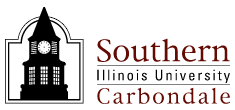 Fund Drive (2)
Fund Drive will be launched in January 24-29, 2011
Seminar Scheduled for Thursday, January 27, 2011 @ SIUC Students Center, Ballroom D (7 p.m.)
Seminar to focus on Haiti: One Year After
Key Speakers: 3 Pulitzer Journalists covering Haiti; Representative of the Haitian Ministries
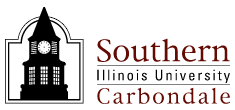 SIUC Community Supports Education in Haiti
Fund Drive (3)
Seminar Sponsors: School of Journalism, SIUC; Global Media Research Center, SIUC
Project Support (SIUC): Faculty Senate, Graduate Council; Non Tenure Track Faculty Association; College of Mass Communication & Media Arts; University Students Government; Individual professors, staff and students
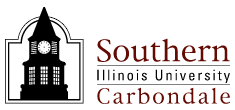 SIUC Community Supports Education in Haiti
Why Are We Here Today? 
An Appeal
To  assist  in spreading the message among members of your organization; 
To support our project with your kind donations
To explore other ways to partner with you to make this project a success
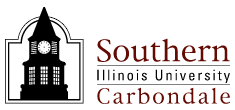 SIUC Community Supports Education in Haiti
Contact:
Dr. Uche Onyebadi – School of Journalism,   	SIUC.Tel:618-319-2645; email: onyebadi@siu.edu
		Dr. Peter Lemish - Global Media Research 	Center, College of Mass Communications & 	Media Arts, SIU. Tel: 618 - 534 – 3989 (cell); 618 - 	457 – 8985 (landline); email: 	(peterlemish@siu.edu)
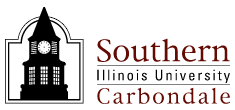 SIUC Community Supports Education in Haiti
Thank You  
For The Opportunity 
To Make This Presentation